Contribution aux orientations du Projet Culturel de Territoire
Conseil de Développement de la Communauté de Communes du Canton d’Erstein
Juin 2023
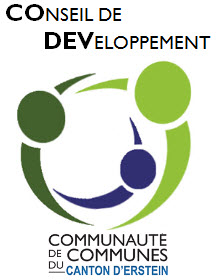 Introduction – les axes présentés
Soutenir et développer les pratiques artistiques et culturelles
Œuvrer à une couverture territoriale culturelle plus équitable
Faire résonner les patrimoines avec le présent
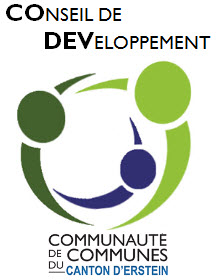 [Speaker Notes: Lors de notre rendez-vous du 22 mars dernier vous nous sollicitiez pour apporter une contribution aux orientations du projet culturel de territoire. Vous nous précisiez que le diagnostic réalisé par le Troisième Pole était encore en cours de finalisation et qu’il était difficile de nous le transmettre en l’état. Néanmoins, nous avons pu réceptionner, le 9 mai, la trame de ce diagnostic ce qui nous a permis de garder à l’esprit les axes d’orientation de la CCCE : 
- Soutenir et développer les pratiques artistiques et culturelles 
- Œuvrer à une couverture territoriale culturelle plus équitable
- Faire résonner les patrimoines avec le présent]
Introduction – les axes étudiés
L’accès à la culture et à l’information
 L’accès à la vie culturelle (participer, contribuer)
 L’accès aux ressources et patrimoines culturel
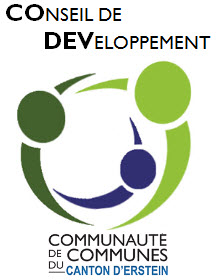 [Speaker Notes: En nous basant sur le texte officiel des Droits Culturels au service du lien citoyen et territorial il nous a semblé pertinent de dégager trois des grands axes qui traitent des enjeux artistiques et culturels.
- L’accès à la culture et à l’information
- L’accès à la vie culturelle (participer, contribuer)
- L’accès aux ressources et patrimoines culturel]
Introduction – les axes retenus
Inciter la fréquentation par la communication

 Améliorer la capacité de mobilité pour l’accès à la culture pour tous
 Favoriser les rencontres, le partage et le dialogue
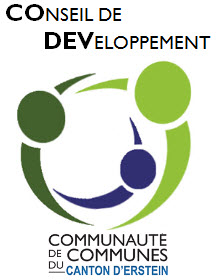 [Speaker Notes: Un choix d’orientation qui permet de mieux cibler les besoins et les attentes des citoyens en termes de loisirs et de culture. Trois axes déterminent notre point de vue :
Inciter la fréquentation par la communication
Améliorer la capacité de mobilité pour l’accès à la culture pour tous
Favoriser les rencontres, le partage et le dialogue
La culture est un levier essentiel d’émancipation. Traiter la culture pour tous implique de mesurer l’impact sur la population.
Pour chacun de ces axes nous avons développé des pistes possibles d’amélioration de manière à réduire la fracture territoriale.]
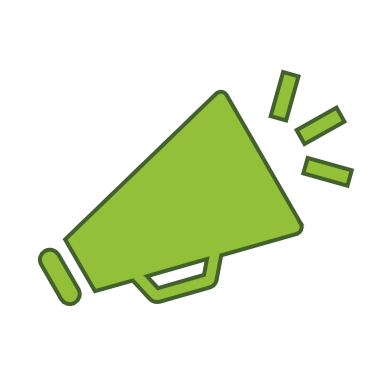 Inciter la fréquentation par la communication
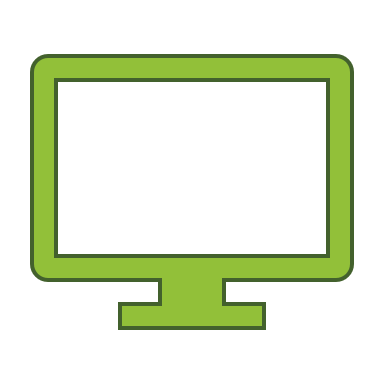 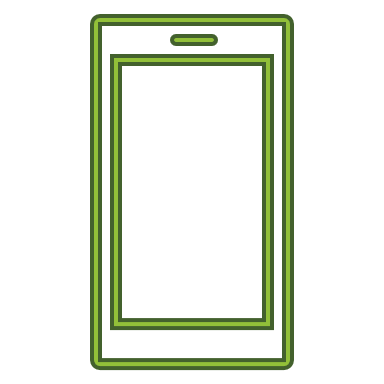 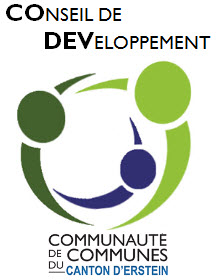 Inciter la fréquentation par la communication
Constat
 Manque de communication
 28 communes concernées
Propositions
 Plate-forme numérique centralisée
 Agenda et billetterie communs
 Information en temps réel
 Implication culturelle et sociale
 Moyens humains et techniques mutualisés
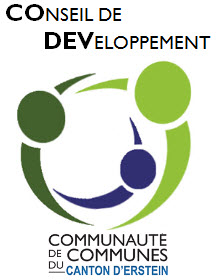 [Speaker Notes: Le constat que nous avons fait nous montre un manque de communication sur les spectacles, les évènements et manifestations artistiques et culturelles programmés par les 28 communes de la CCCE.
Une plate-forme numérique pourrait palier à ce manque. Ainsi, nous pourrions avoir accès à un agenda commun comme à la billetterie des structures culturelles concernées.
Publier cette information sur les réseaux sociaux couvrirait les besoins d’informer en temps réel. Créer sur cette même plate-forme un Forum des spectateurs, sous forme de sondage en ligne et en lien avec les spectacles programmés susciterait, de la part de la population, une implication culturelle et sociale. 
Contribuer, participer activement au développement culturel du territoire de la CCCE n’est t-il pas aussi le rôle de ses habitants ?
Mutualiser les moyens humains, les moyens techniques aurait pour impact de mieux informer la population. Un dispositif qui ne se substitue pas aux rapports humains. Les offices de tourisme, les structures culturelles restent, bien sûr, des lieux de rencontre, d’échange et d’information.]
Améliorer la capacité de mobilité pour l’accès à la culture pour tous
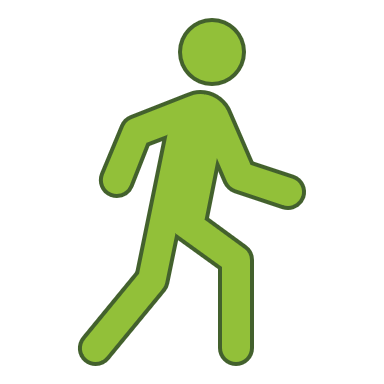 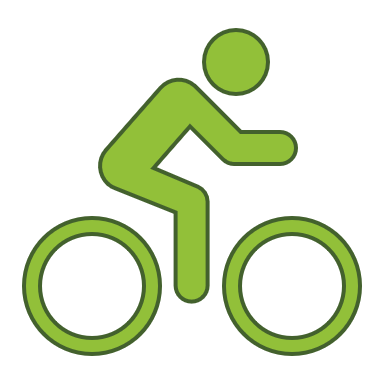 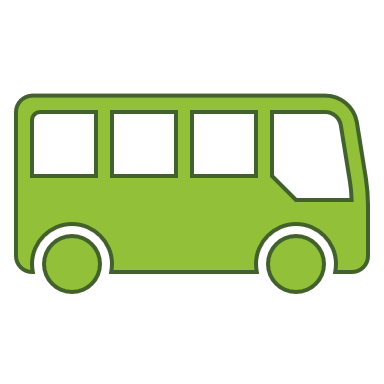 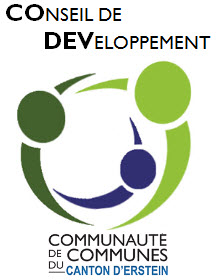 Améliorer la capacité de mobilité pour l’accès à la culture pour tous
Constat
 Territoire étendu, difficultés pour se déplacer
 Ensemble du public concerné
 Projets artistiques et culturels en journée comme en soirée
 Ecoles comme les communes éloignées
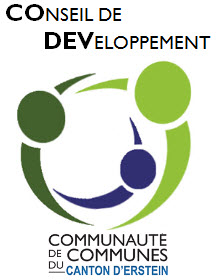 [Speaker Notes: Nous constatons que les conditions de déplacement posent un réel problème. Que ce soit, pour un public adolescent,  adulte ou empêché, ou que ce soit, pour le jeune public qui pourrait participer à des actions artistiques, la mobilité sur le territoire doit pouvoir permettre de se rendre en journée comme en soirée à des représentations, à des expositions, à des évènements, de mener avec une classe, une école ou une commune, un projet d’éducation au développement durable.
Cette réflexion s’impose pour faciliter les écoles, mais aussi les communes éloignées à s’inscrire pleinement dans l’environnement culturel du territoire.
Encourager les projets d’éducation artistique et culturelle, provoquer des rencontres avec les conseillers pédagogiques de la circonscription, les élus, les établissements scolaires, et enfin, informer sur les dispositifs d’éducation artistique et culturelle apporteraient, par la mise en application de cette co-construction, un soutien à la politique culturelle de la CCCE.]
Améliorer la capacité de mobilité pour l’accès à la culture pour tous
Propositions
 Encourager les projets d'éducation artistique et culturelle
 Provoquer des rencontres entre les partenaires (co-construction)
 Proposer des billets transport + spectacle
 Faciliter le transport vers représentations, écoles d’art, salles de cinéma
Partager un moment convivial
 Favoriser le co-voiturage (application, parking)
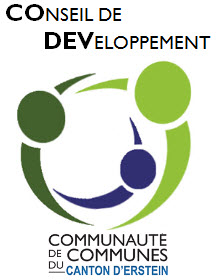 [Speaker Notes: Essayons d’imaginer d’associer sur un même billet sa place de spectacle ou son abonnement avec un titre de transport comme un bus, une navette ou encore un véhicule adapté pour les personnes empêchées, ne serait-il pas un moyen idéal pour favoriser l’accès dans les lieux de représentation, aux différentes écoles d’art ou encore dans les salles de cinéma ? Ne pourrions-nous pas prévoir, en partenariat avec les structures culturelles, des quotas d’adhésions et/ou de réservations en lien avec ces moyens de mobilité de manière à pouvoir se rendre à un spectacle, partager un moment convivial, rencontrer une équipe artistique ?
Faciliter l’accès à la culture pour tous c’est aussi favoriser le co-voiturage en proposant une application sur la plate-forme numérique, c’est prévoir des places de parking réservées au co-voiturage sur les lieux de spectacle. Tous ces moyens mis en œuvre feraient de la politique culturelle un levier de l’attractivité du territoire.
Les propositions que nous vous suggérons pourraient donner matière à l’élaboration d’une étude sur cette question de la mobilité.]
Favoriser les rencontres, le partage et le dialogue
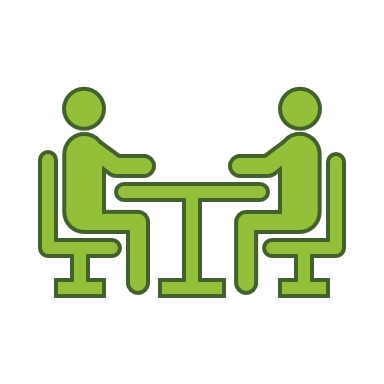 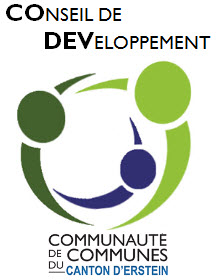 Favoriser les rencontres, le partage et le dialogue
Objectifs 
Droit à la culture pour tous
 Valoriser et promouvoir notre patrimoine linguistique, culturel, naturel et industriel
Transmettre une histoire 
  Enjeu environnemental, sociétal et économique
Nous rendre visibles et transmissibles 
Concilier tradition et innovation
Créer du lien social
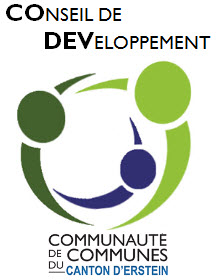 [Speaker Notes: Cette citation fait écho à notre problématique globale. Développer du lien répond aux droits à la culture pour tous. Il s’agit, pour cette dernière partie, de valoriser et de promouvoir notre patrimoine linguistique, culturel, naturel et industriel. Ce sont des lieux, des espaces qui se distinguent par un potentiel créatif. Mais ce sont aussi des femmes et des hommes qui transmettent leur histoire, l’histoire de leur commune. Ainsi, la mémoire, la trace est ce qui nous construit et donne un élan collectif pour les générations de demain.
C’est pourquoi, en tant que citoyens, nous souhaitons exprimer notre volonté d’être force de propositions pour la CCCE. Pour ce faire, nous émettons quelques idées qui traitent la question de l’attractivité en prenant en compte toutes les compétences nécessaires à la valorisation culturelle du territoire répondant, à la fois, à l’enjeu environnemental, sociétal et économique.
Mener une politique de conservation de notre patrimoine c’est le rendre visible d’une part et transmissible d’autre part. C’est garder à l’esprit notre héritage et concilier tradition et innovation.]
Favoriser les rencontres, le partage et le dialogue
Propositions
 Créer des lieux de convivialité
Un parcours artistique et culturel itinérant
 Encourager la mixité d’activités commerciales, artisanales, culturelle, associative
 Diversifier les lieux de représentation, de performances, d'exposition
 Mutualisation et partage
 Inventer, créer, construire, aller vers, faire ensemble
Découvrir, faire découvrir
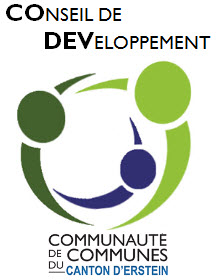 [Speaker Notes: C’est créer du lien social autour de cette thématique et proposer un projet de territoire tourné vers les habitants. C’est (re)créer des lieux de convivialité et de rencontre autour d’un évènement culturel avec tous les acteurs d’un même territoire. C’est déployer une culture circulaire qui met en valeur les ressources de chacune des communes et imaginer un parcours artistique itinérant. C’est aussi une manière d’encourager la mixité d’activités commerciales, artisanales, culturelles, associatives…, autour d’un projet artistique et culturel participatif.
Favoriser les rencontres, le partage et le dialogue c’est diversifier les lieux de représentation, de performance, d’exposition. C’est programmer des spectacles in situ (cours d’écoles, jardins, chez l’habitant, fermes…).
C’est bien par la mutualisation, le partage de compétences avec tous les acteurs de terrain, que nous pourrons évaluer la légitimité d’un tel projet.
Inventer, créer, construire, aller vers, faire ensemble, prendre connaissance de notre territoire, découvrir, faire découvrir. Des verbes d’action qui donnent à cette analyse un aperçu de notre réflexion.]
Et après ?
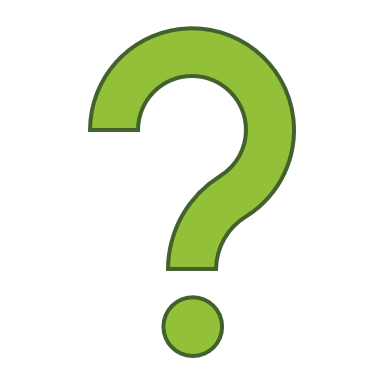 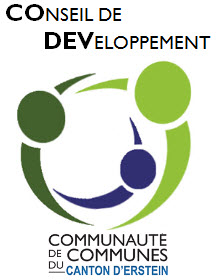 Et après ?
Une commission paritaire
 Elus et citoyens
 Une force de proposition
 Etablir un dialogue
Un projet culturel de territoire politique, social et artistique
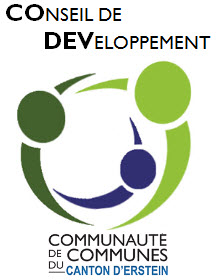 [Speaker Notes: Notre contribution aux orientations du projet culturel de territoire dégage des propositions d’évolution et de réflexion. Nous espérons ainsi convaincre la Communauté de Communes sur la pertinence de son contenu et ainsi pouvoir poursuivre notre engagement, en tant que citoyens et représentants du Conseil de Développement, sur les phases suivantes traitant du projet culturel de territoire sur du long terme.
De manière plus opérationnelle, il s’agirait de constituer un espace référentiel : créer une commission paritaire, une instance consultative représentée d’une part, par les élus de la commission culture de la CCCE et d’autre part, par les citoyens du groupe culture du Conseil de Développement, reflet de la population.
Etre force de propositions consiste, en tant que citoyens, à établir un dialogue entre les élus, les habitants et traiter ensemble des sujets relatifs à la culture.
En cela la dimension conceptrice d’un projet culturel de territoire est autant, politique, sociale, qu’artistique.]